Формирование функциональной грамотности на уроках английского языка(из опыта работы)
МОУ «Гимназия 2» г. Воркуты
Подорова М.А, руководитель МО иностранных языков
читательская грамотность
математическая грамотность
естественнонаучная грамотность
Направления
 формирования
функциональной
грамотности
глобальные компетенции
финансовая грамотность
креативное мышление
Особенности заданий по формированию функциональной грамотности
задача, поставленная вне предметной области и решаемая с помощью предметных знаний;
в каждом из заданий описывается жизненная ситуация;
контекст заданий близок к проблемным ситуациям, возникающим в повседневной жизни;
ситуация требует осознанного выбора модели поведения;
вопросы изложены простым и ясным языком;
используются иллюстрации, таблицы, схемы, диаграммы.
Формирование финансовой и математической грамотности
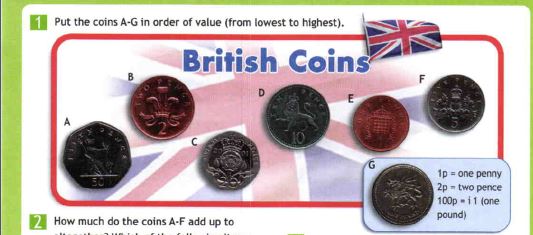 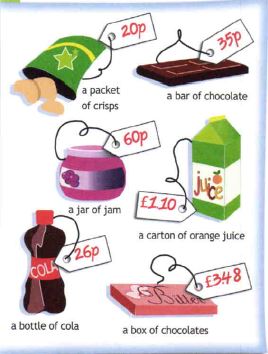 Выявление финансовой информации и ее анализ: знакомство с  курсом иностранной валюты (Великобритания – фунты стерлингов и пенсы, РФ – рубли и копейки). (Финансовая грамотность).
Погружение в ситуацию, постановка проблемы и ее решение. (Финансовая + математическая грамотность).
Формирование естественнонаучной грамотности
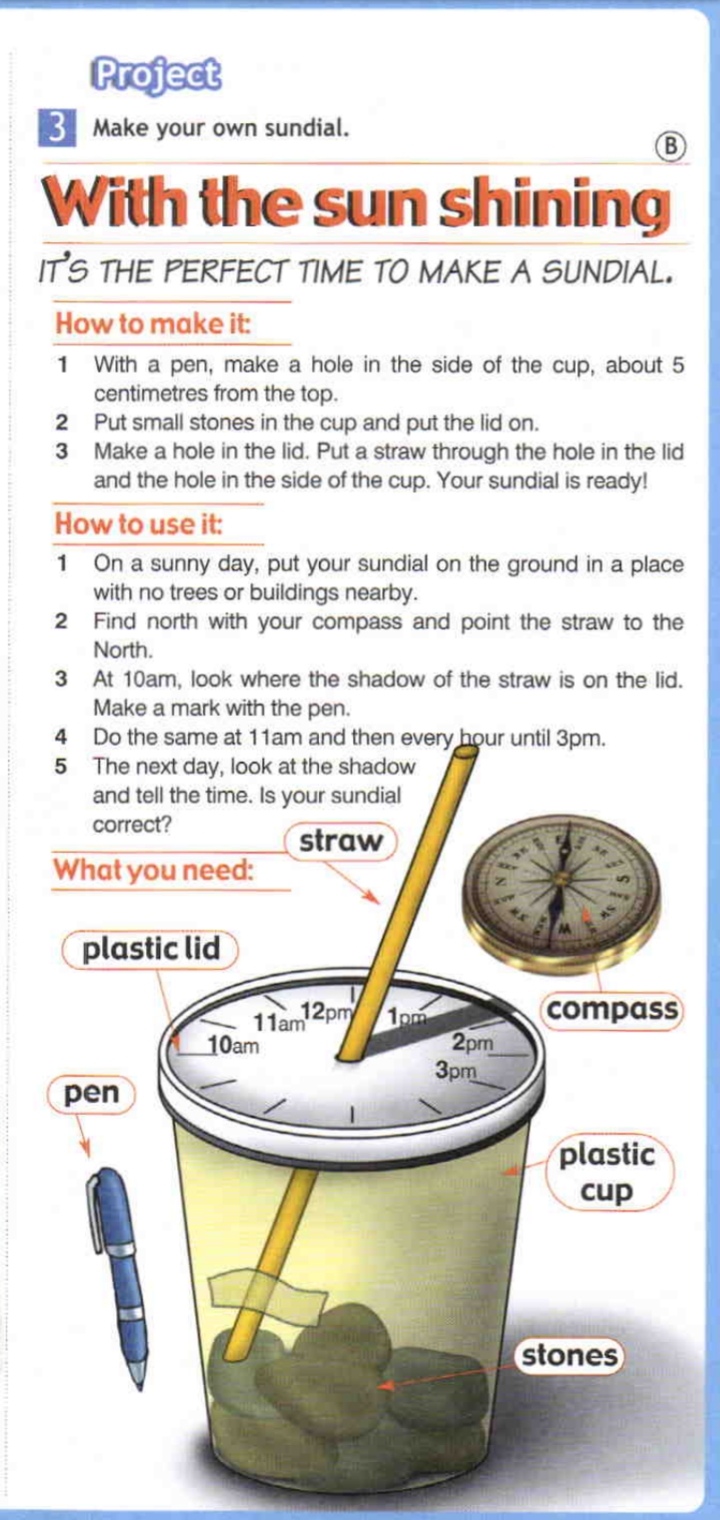 1. Погружение учащихся в ситуацию.
2. Постановка перед ними проблемы.
3. Обсуждение вариантов решения проблемы.
4. Эксперимент.
Формирование читательской грамотности
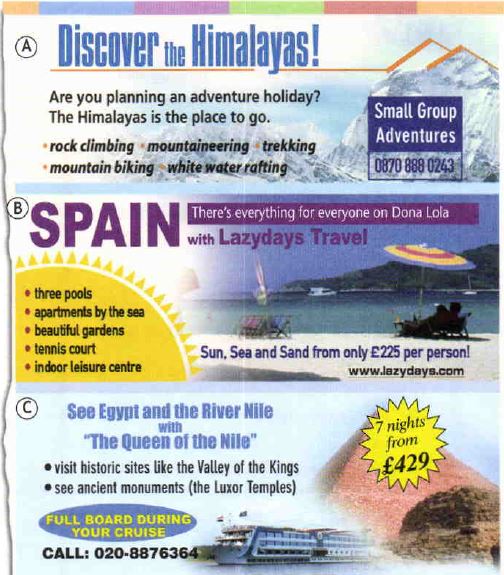 Анализ текста на основе таблицы
1. Погружение учащихся в ситуацию.
2. Постановка перед ними проблемы.
3. Выражение и обоснование собственного мнения
Формирование глобальных компетенции
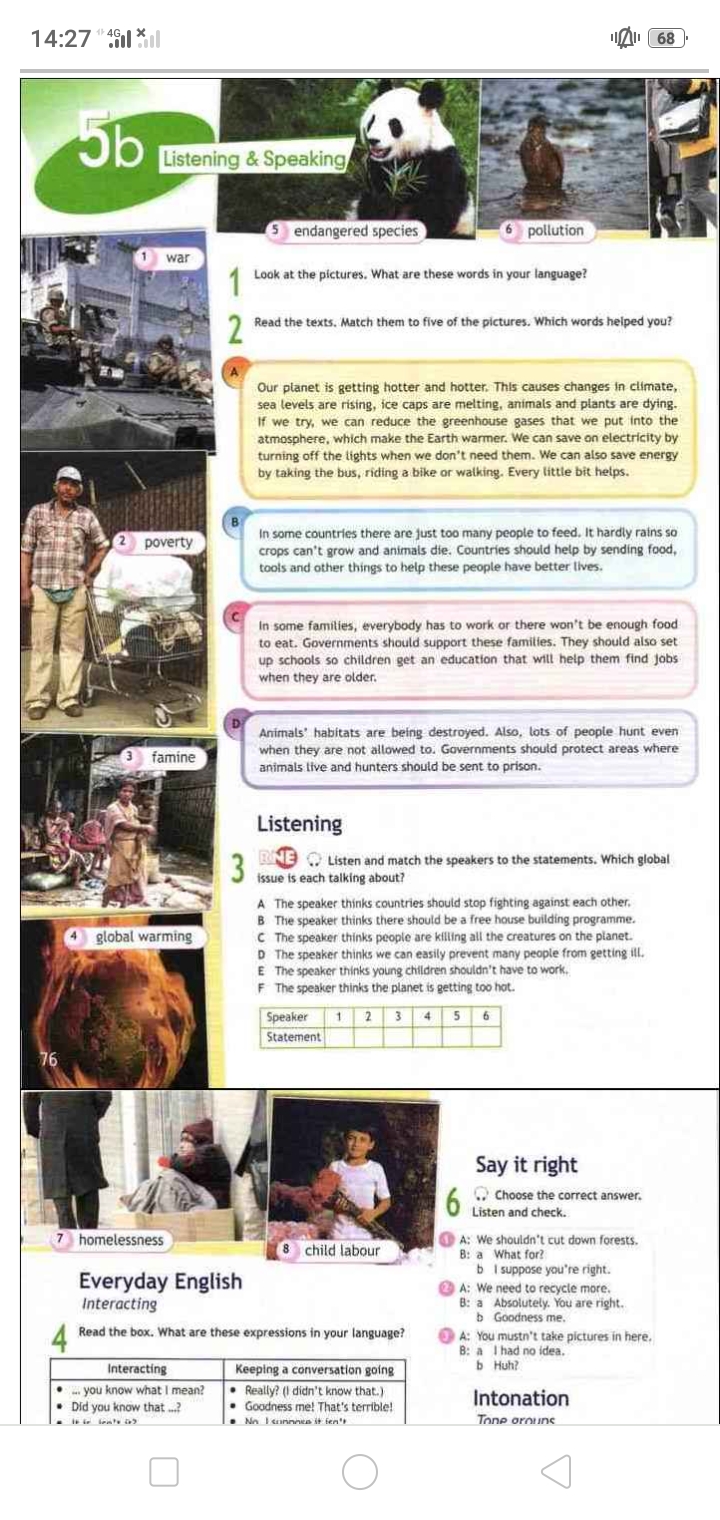 1. Проведение фронтального опроса.
2. Получение информации из текстов.
3. Оценивание и анализ информации.
4. Выражение и обоснование 
собственного мнения.
Спасибо за внимание